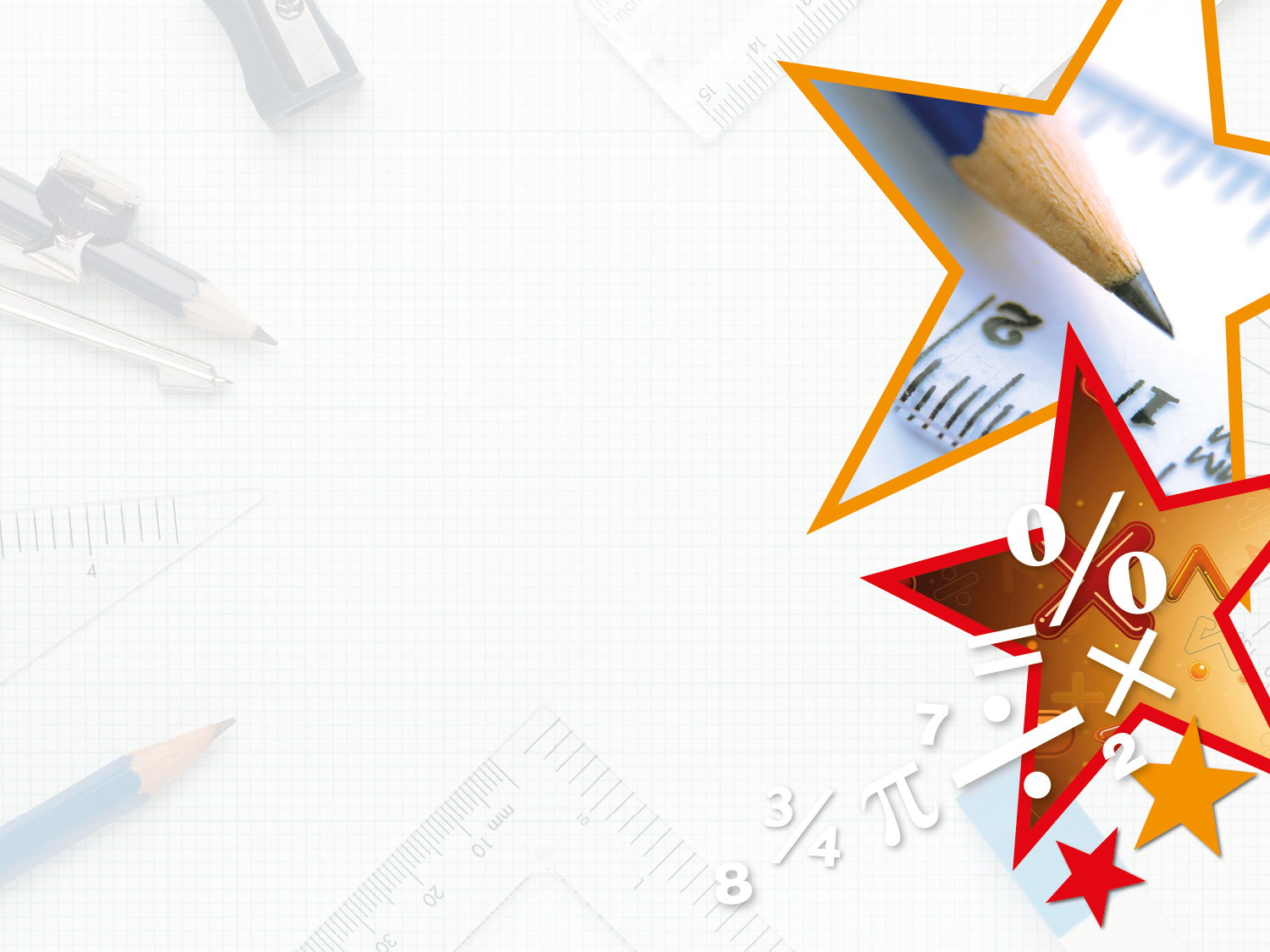 Year 6 – Spring Block 1 – Decimals 



Step 5: Divide Decimals by Integers
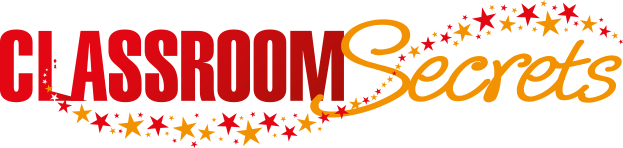 © Classroom Secrets Limited 2018
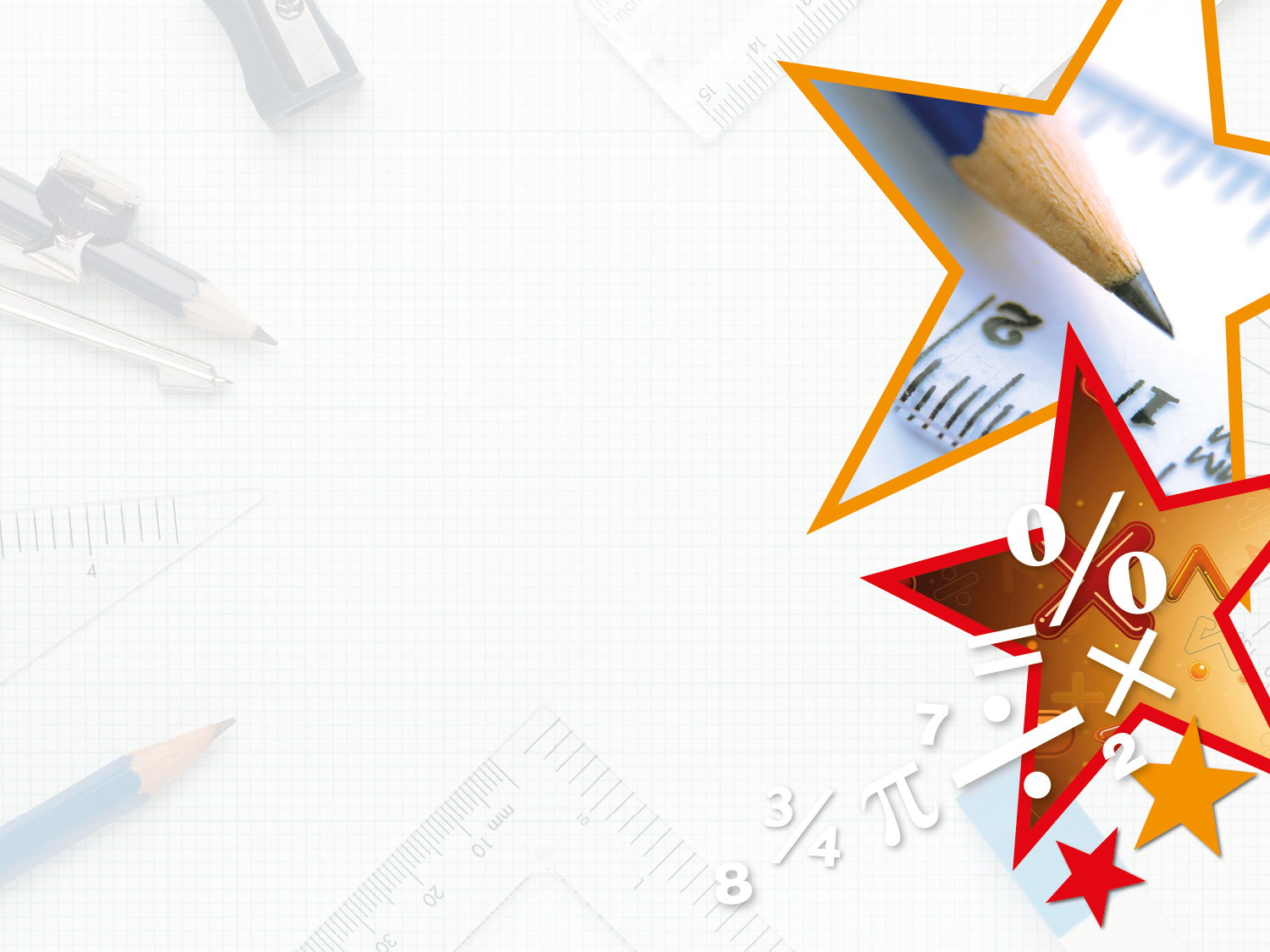 Introduction
 
Using place value counters and the grid below, partition the number 4.35
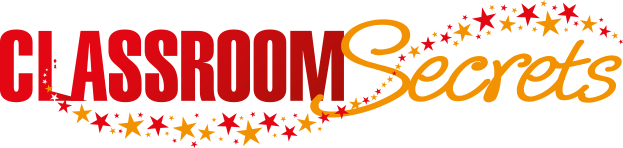 © Classroom Secrets Limited 2018
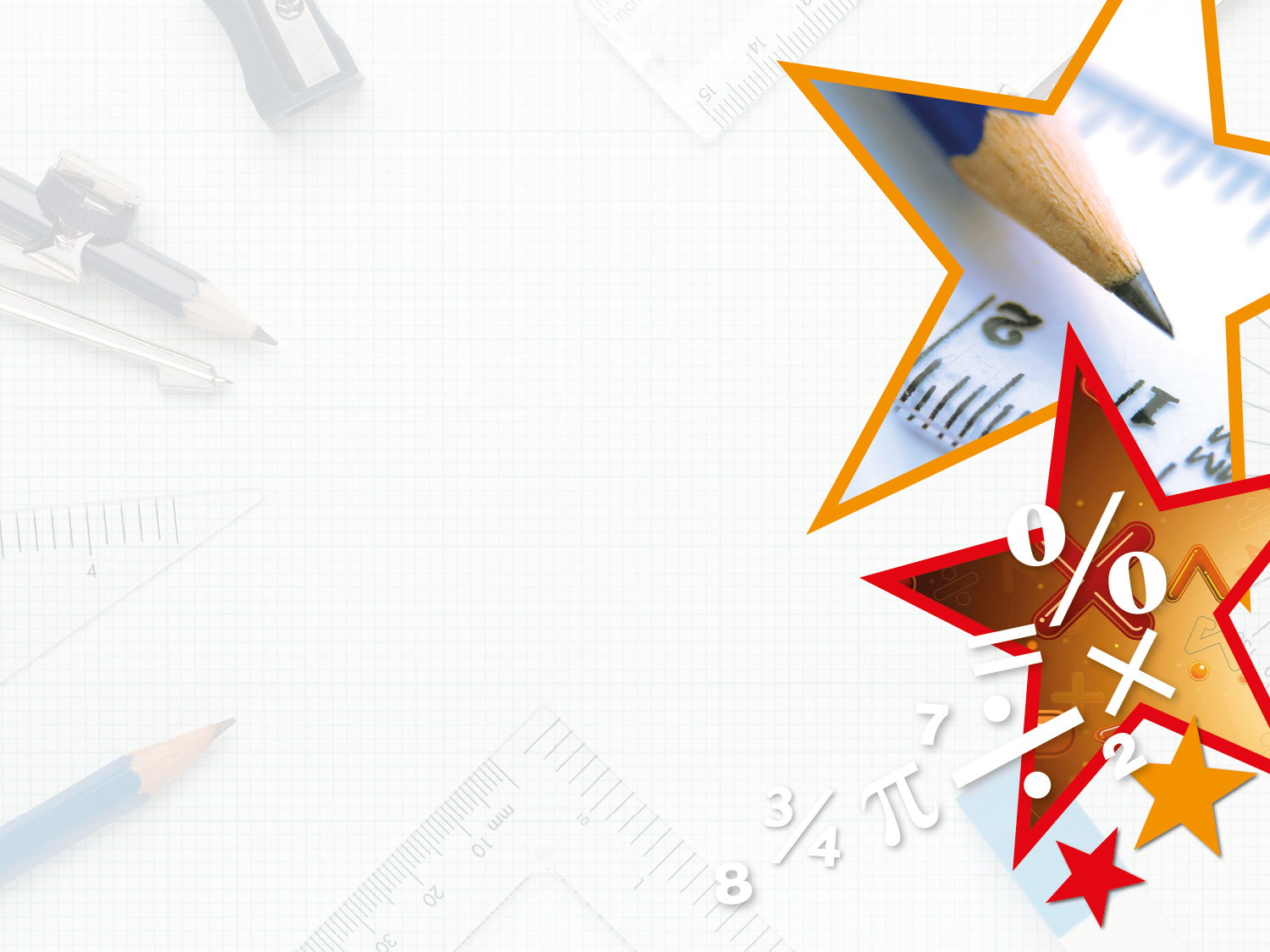 Introduction
 
Using place value counters and the grid below, partition the number 4.35
0.01
1
0.1
1
0.1
0.01
1
0.1
0.01
1
0.01
0.01
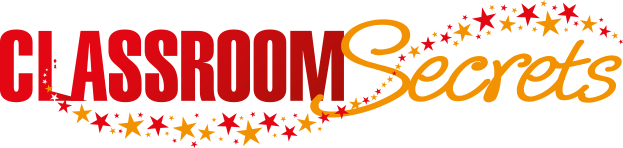 © Classroom Secrets Limited 2018
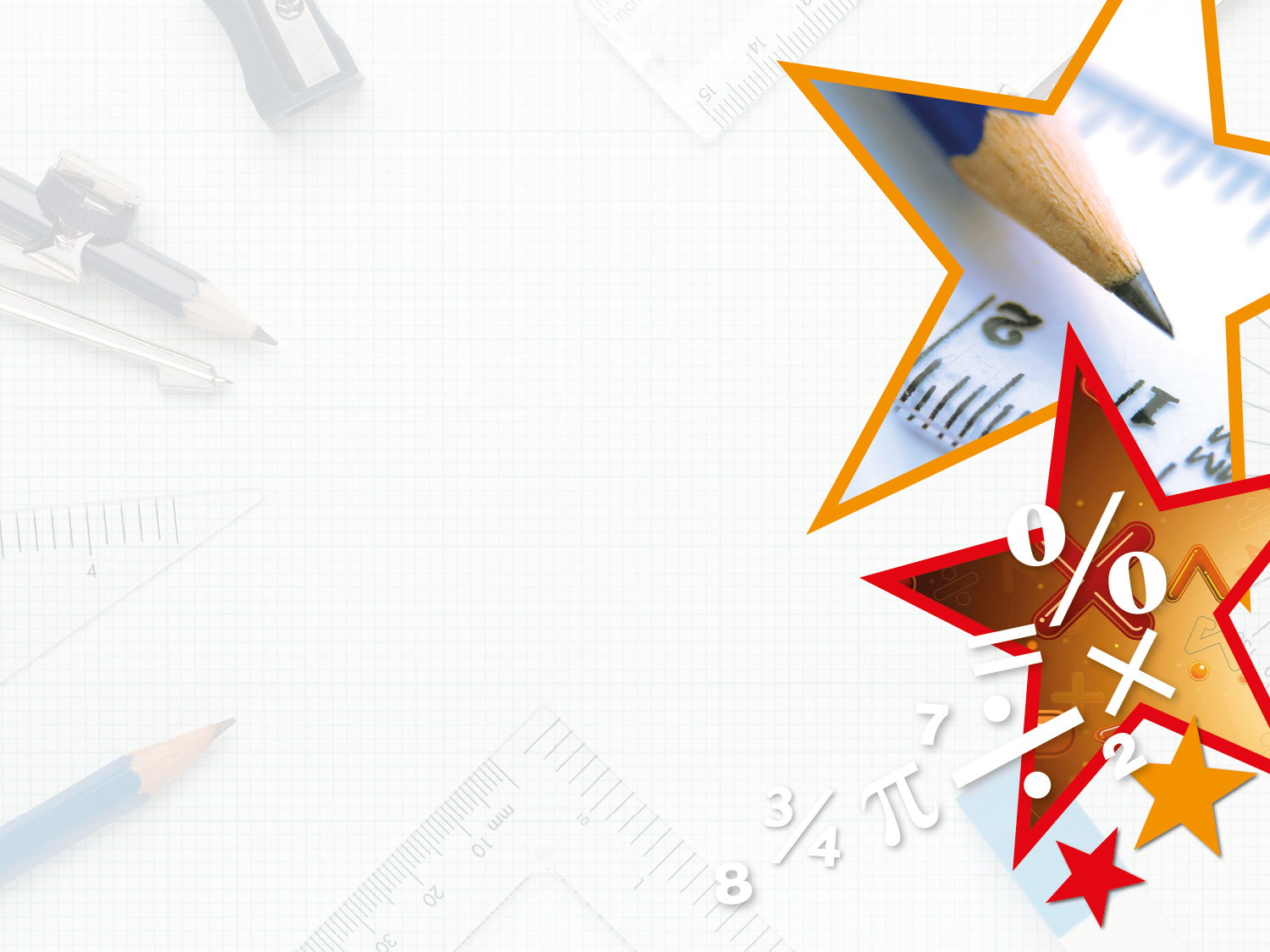 Varied Fluency 1

Circle the correct answer.



5.15 ÷ 5 = 





10.3      1.03       1.3
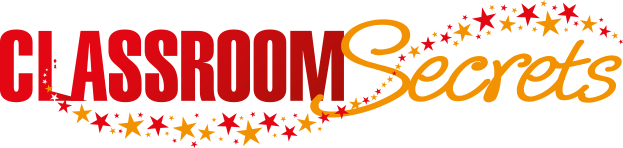 © Classroom Secrets Limited 2018
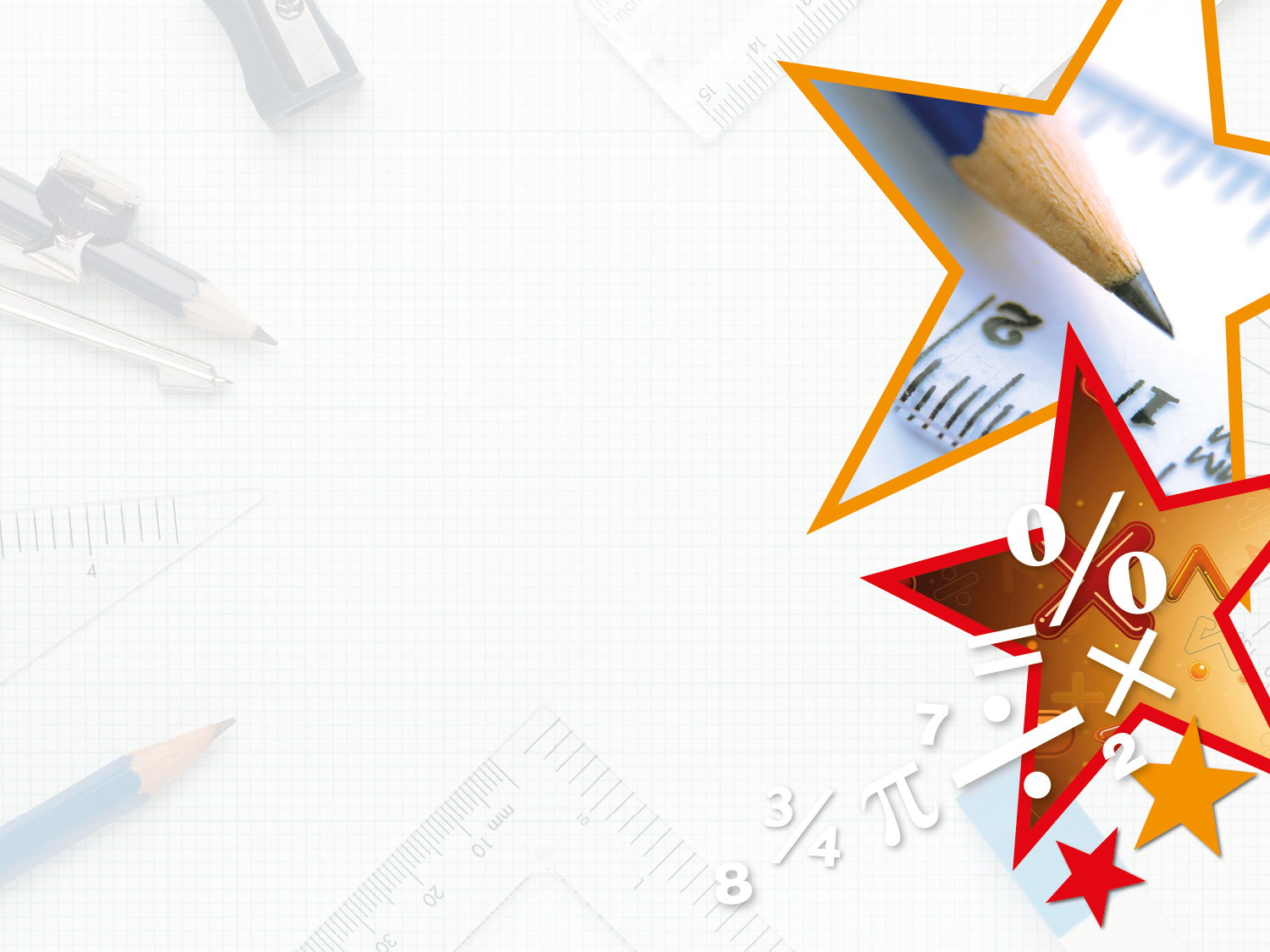 Varied Fluency 1

Circle the correct answer.



5.15 ÷ 5 = 





10.3      1.03       1.3
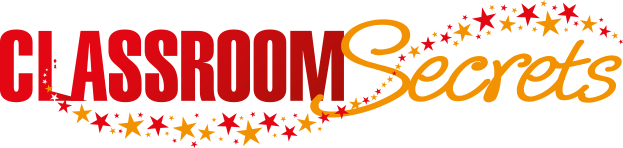 © Classroom Secrets Limited 2018
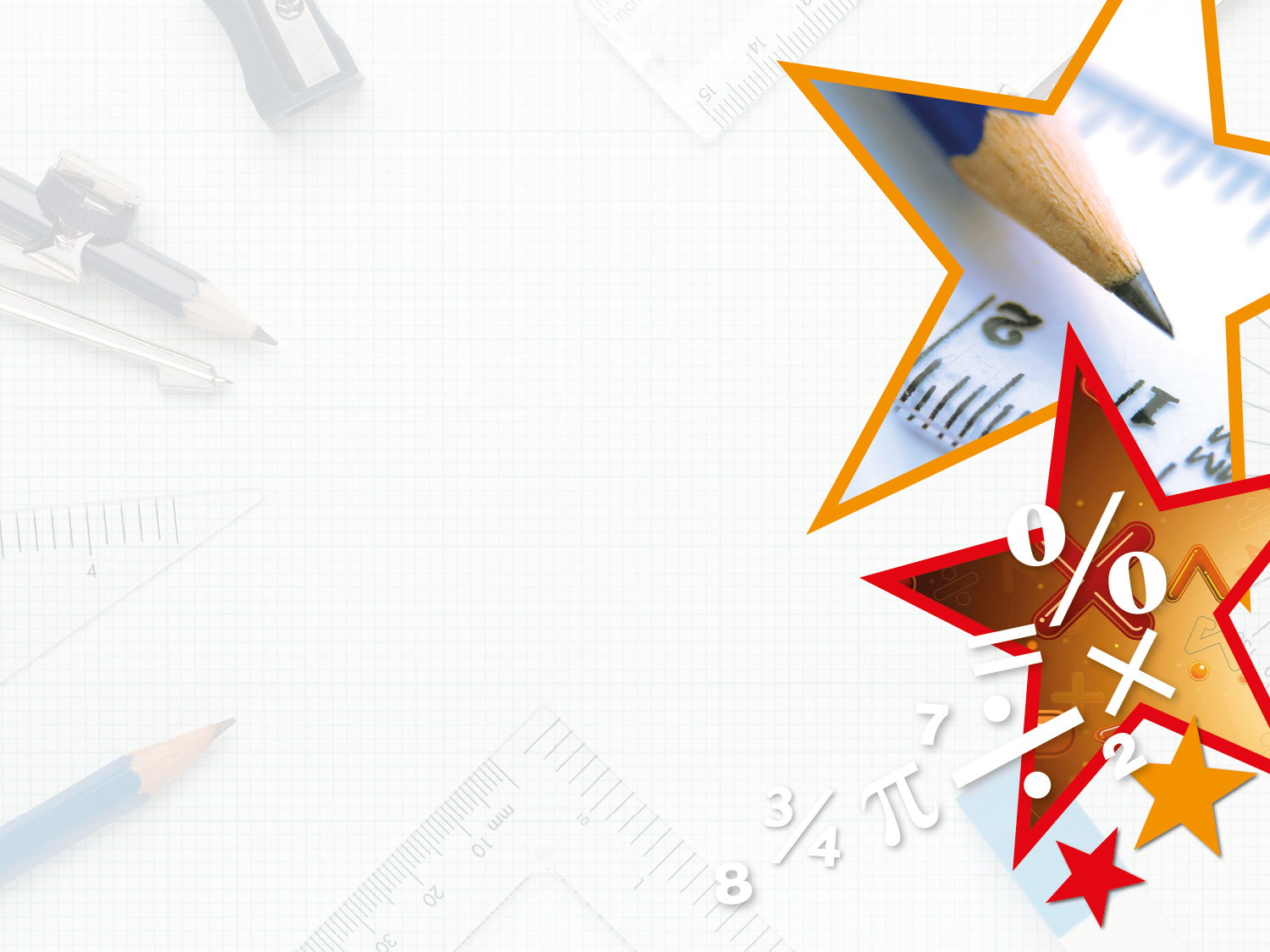 Varied Fluency 2

Calculate:
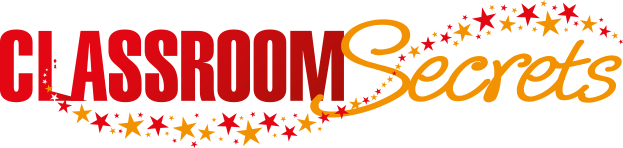 © Classroom Secrets Limited 2018
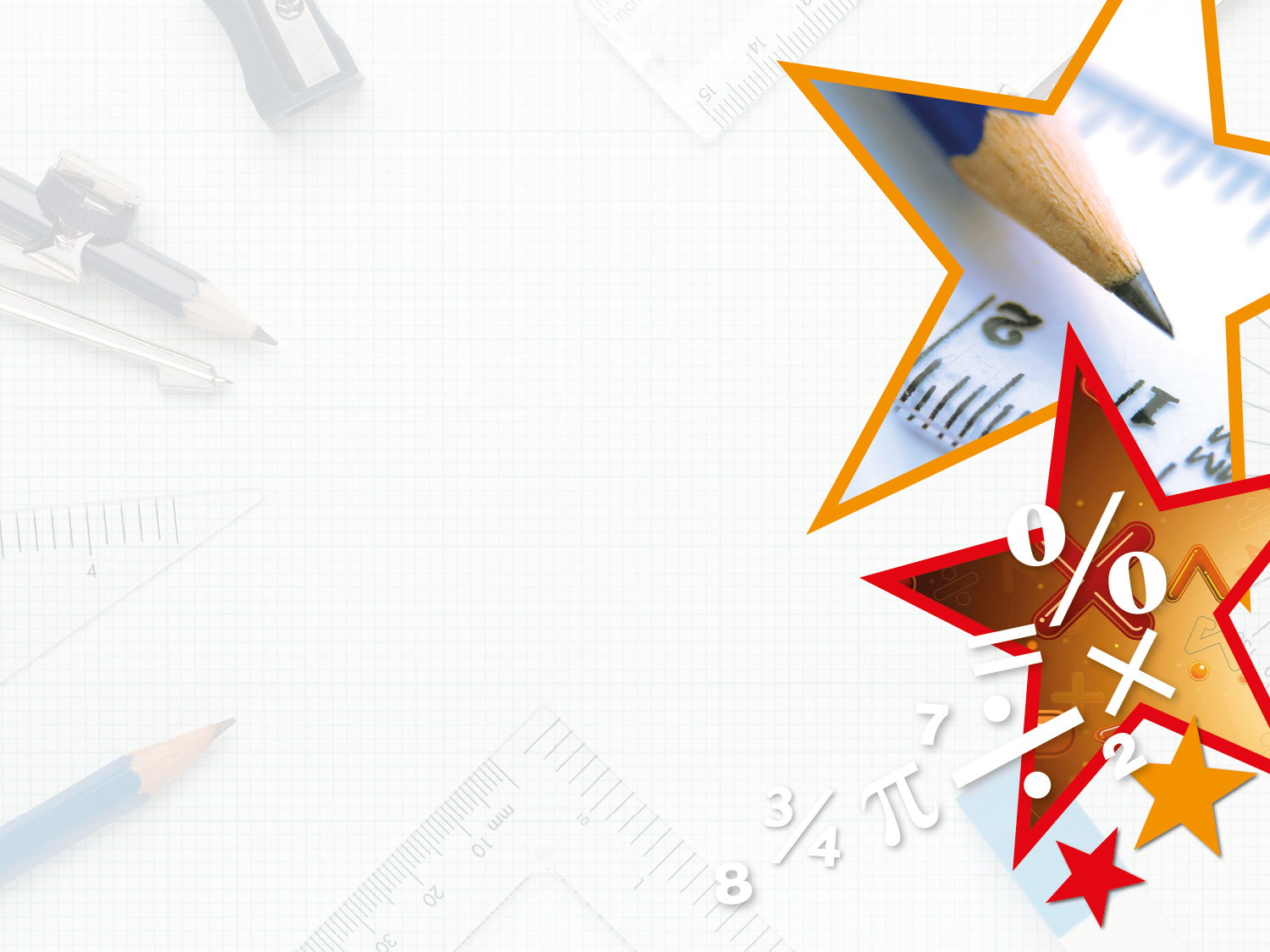 Varied Fluency 2

Calculate:
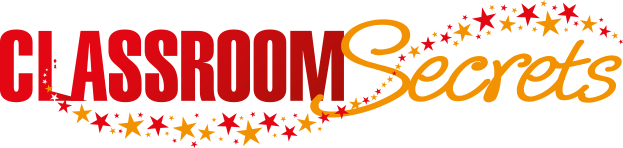 © Classroom Secrets Limited 2018
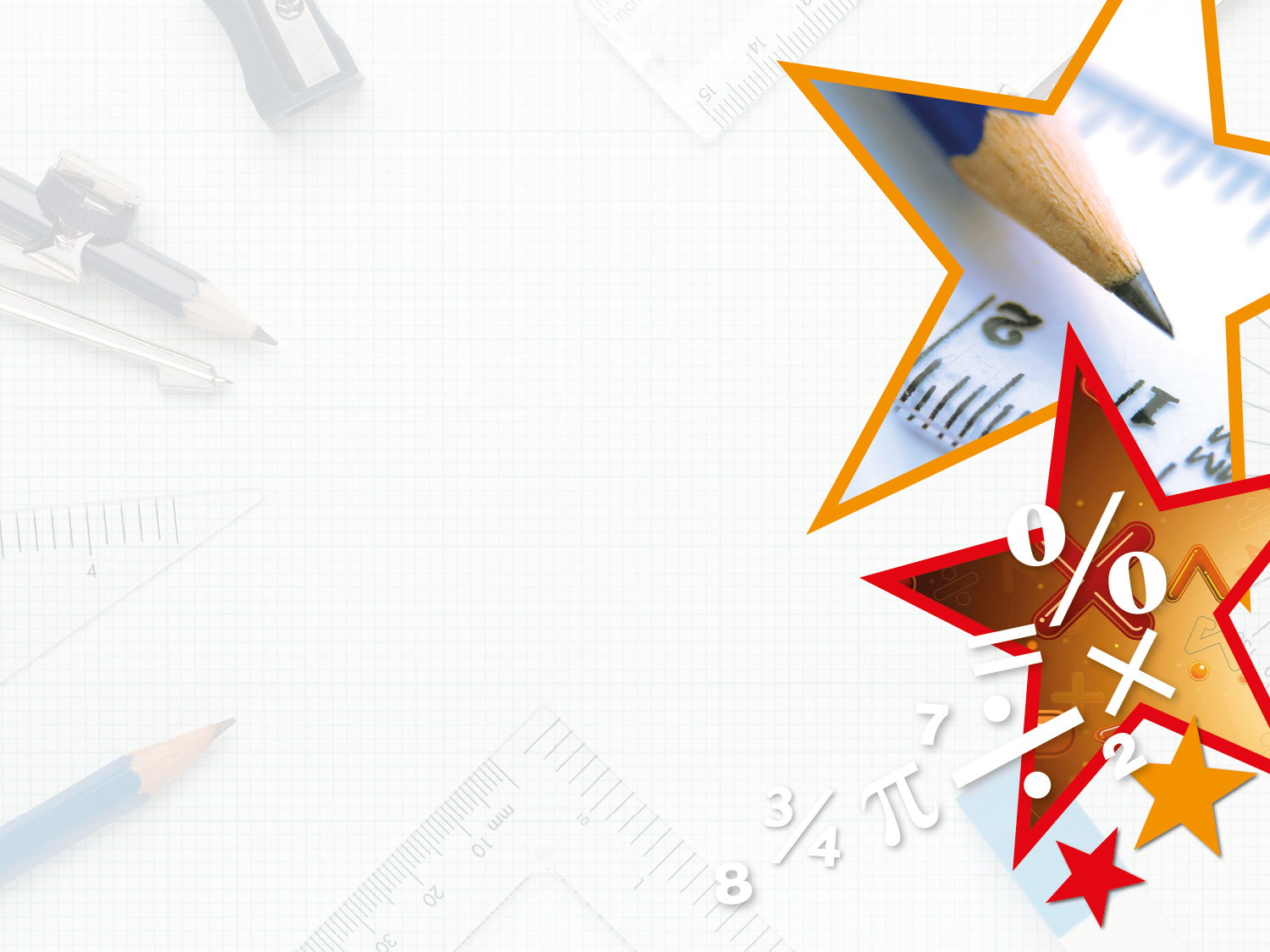 Varied Fluency 3

Use division to calculate the answers.
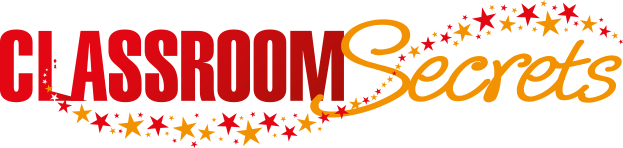 © Classroom Secrets Limited 2018
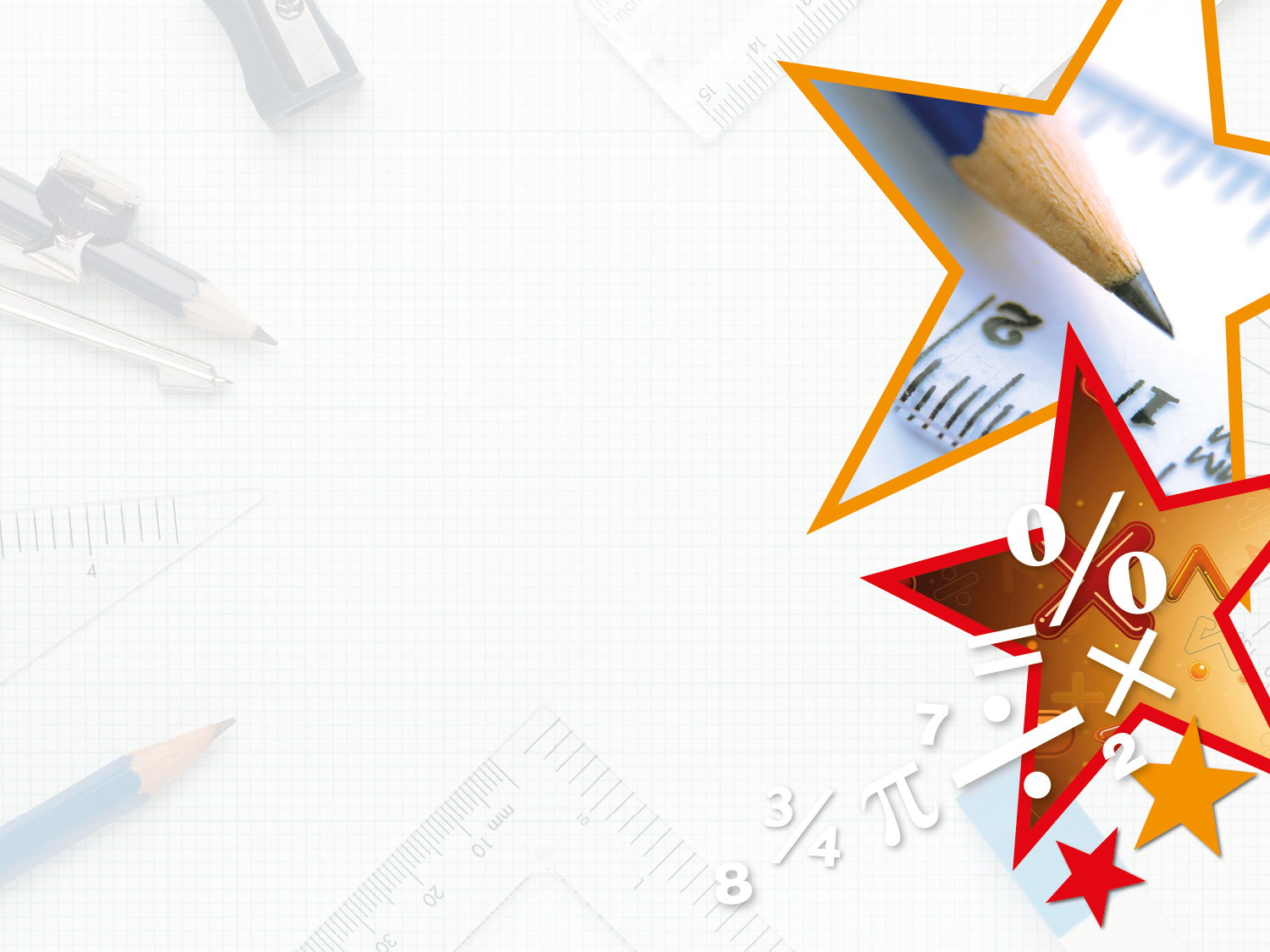 Varied Fluency 3

Use division to calculate the answers.
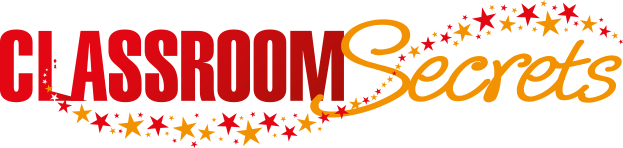 © Classroom Secrets Limited 2018
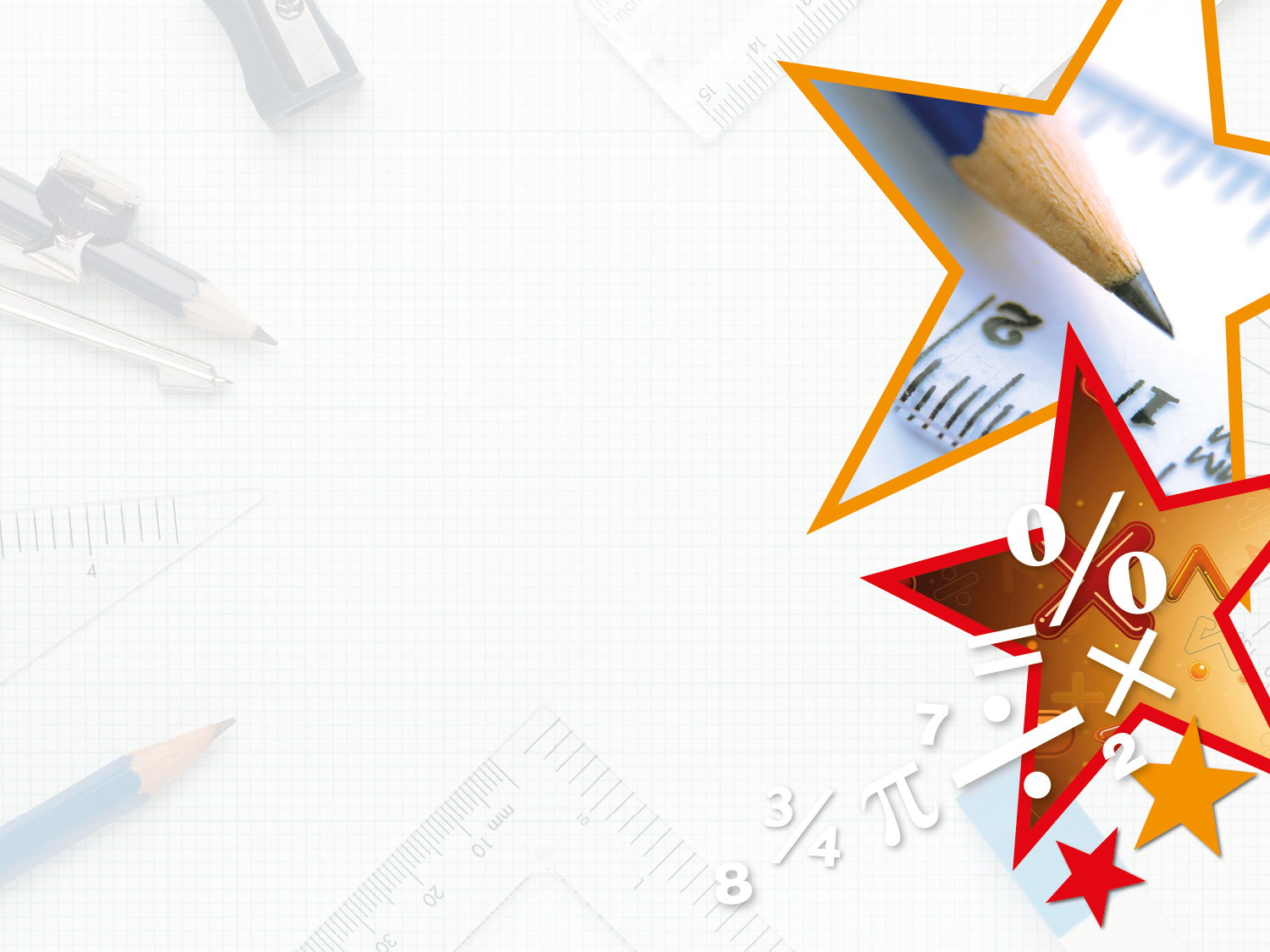 Varied Fluency 4

Jake wants to split the number 1.68 into 8 equal parts.


What is one part equal to?
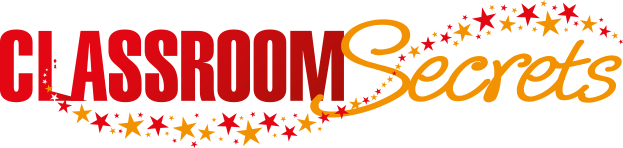 © Classroom Secrets Limited 2018
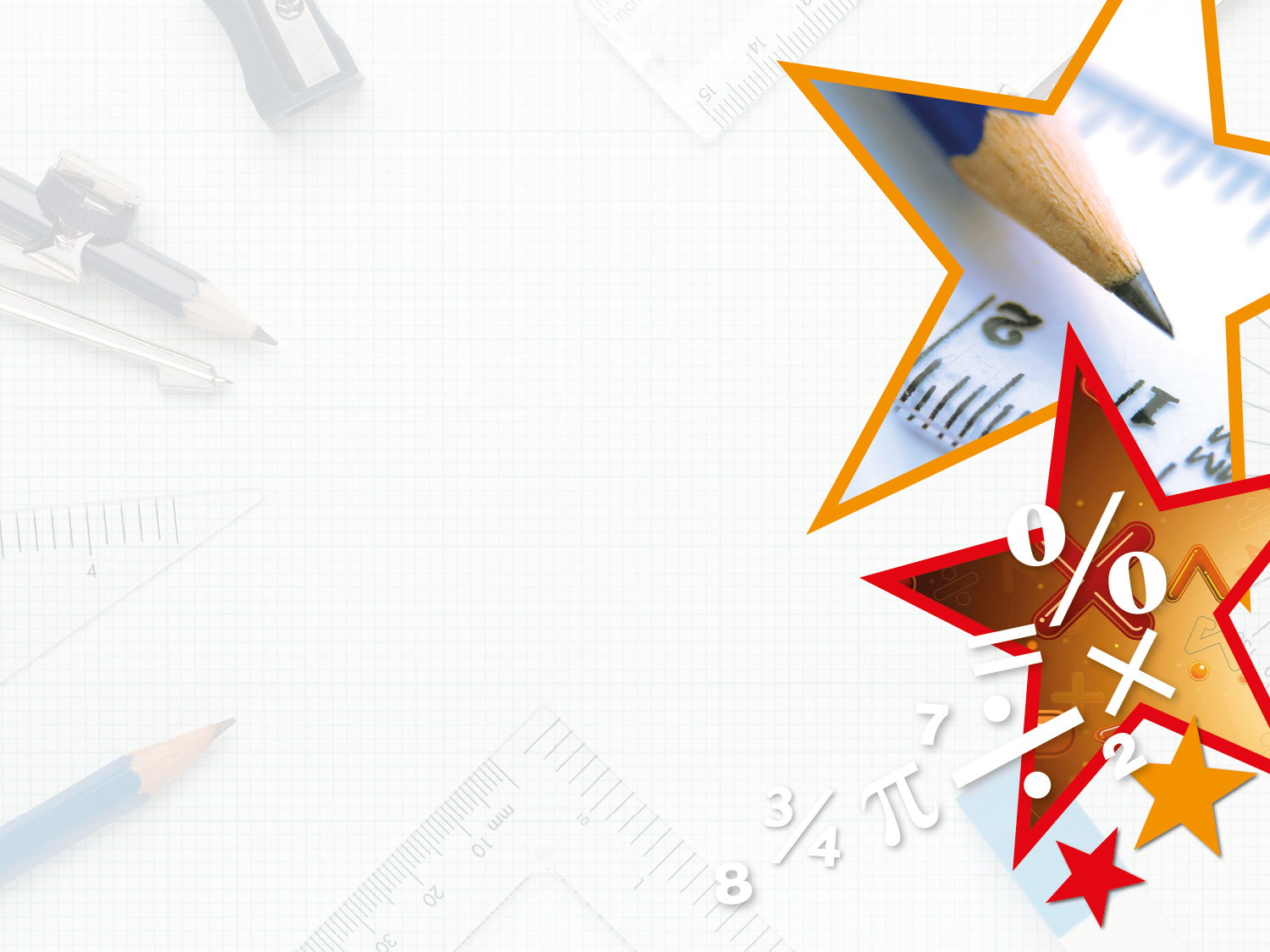 Varied Fluency 4

Jake wants to split the number 1.68 into 8 equal parts.


What is one part equal to? 0.21
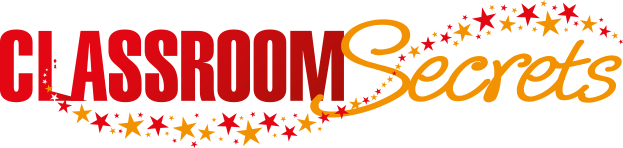 © Classroom Secrets Limited 2018